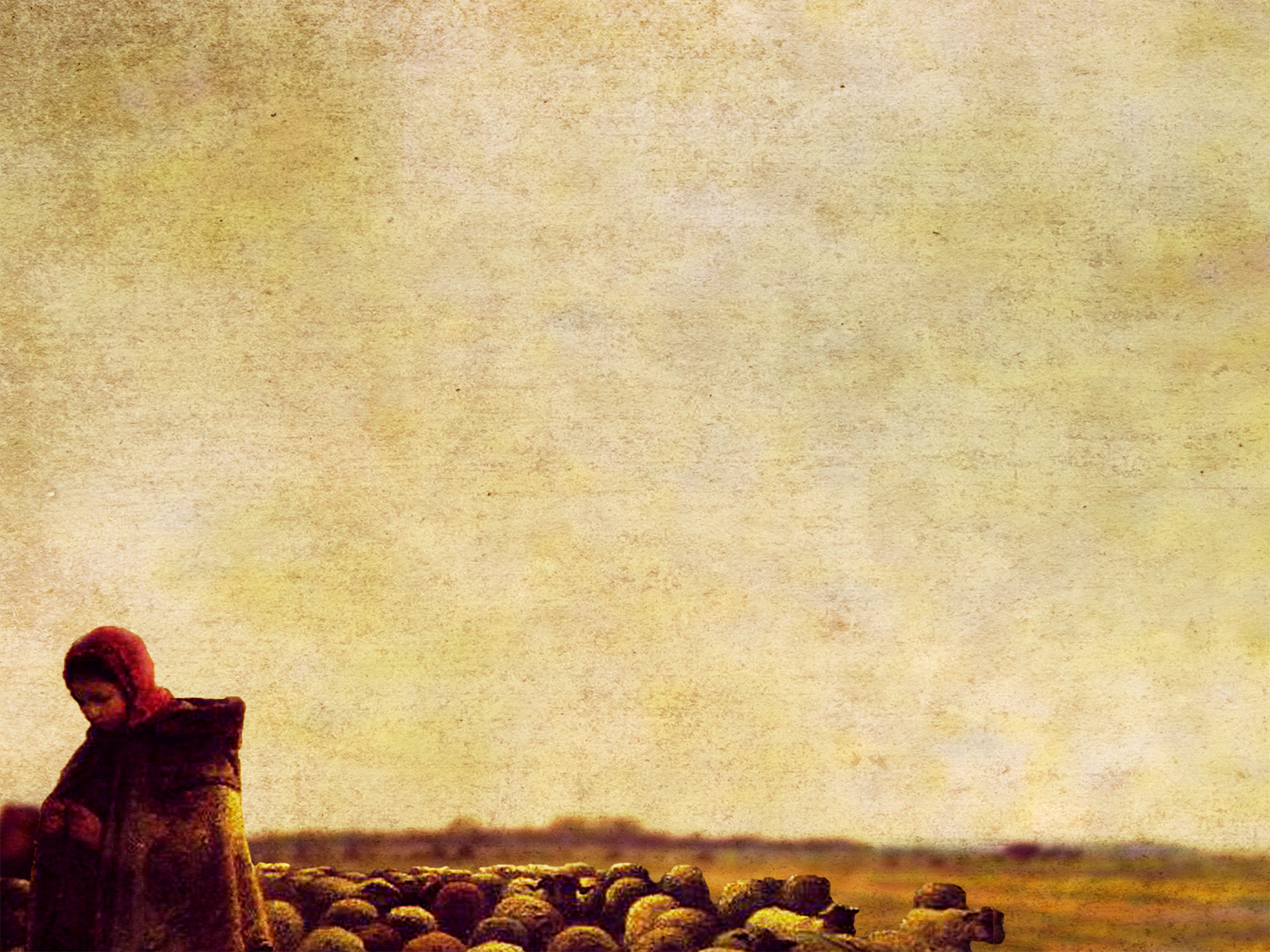 1 Timothy 3:1–7
1 The saying is trustworthy: If anyone aspires to the office of overseer, he desires a noble task. 2 Therefore an overseer must be above reproach, the husband of one wife, sober-minded, self-controlled, respectable, hospitable, able to teach, 3 not a drunkard, not violent but gentle, not quarrelsome, not a lover of money. 4 He must manage his own household well, with all dignity keeping his children submissive
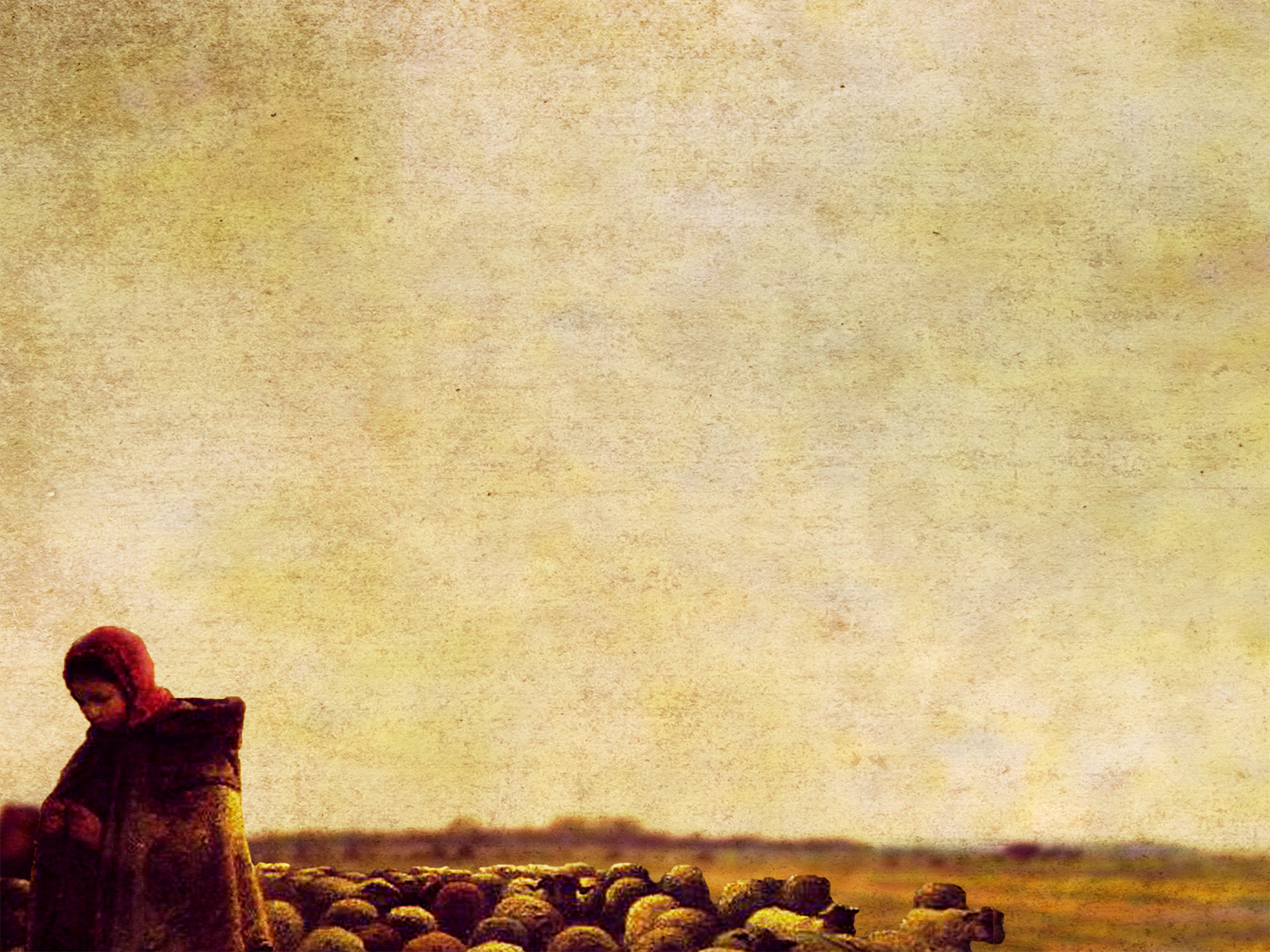 1 Timothy 3:1–7
5 for if someone does not know how to manage his own household, how will he care for God’s church? 6 He must not be a recent convert, or he may become puffed up with conceit and fall into the condemnation of the devil. 7 Moreover, he must be well thought of by outsiders, so that he may not fall into disgrace, into a snare of the devil.
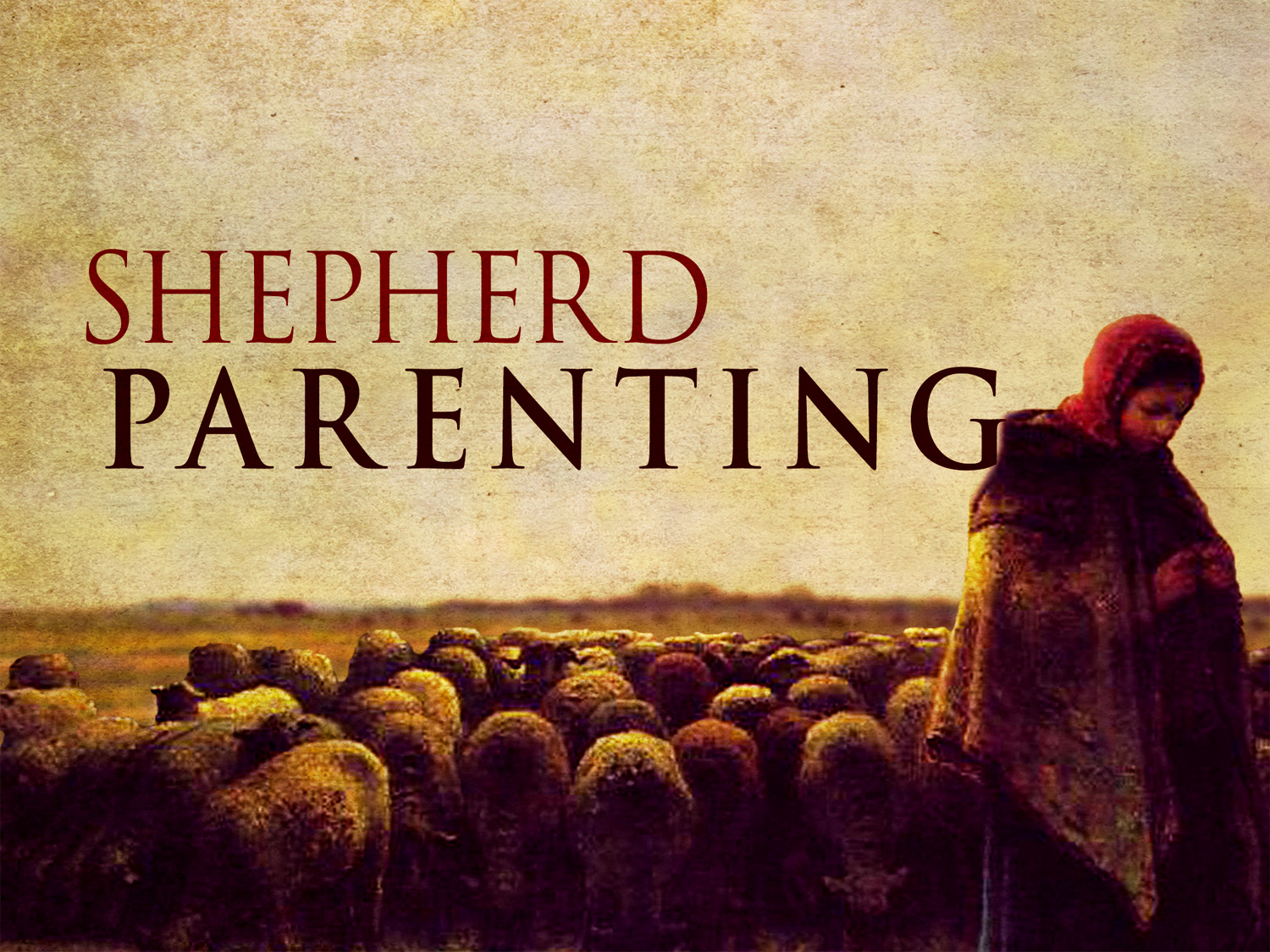 Parents are called to…
Instruct their children in the ways of the Lord. 
Ephesians 6:1–4
Deuteronomy 4:9
Deuteronomy 6:6–8
2 Timothy 3:14–15
2 Timothy 1:5
Parents are called to…
Discipline their children when they disobey.
Proverbs 22:15; 23:13–14; 19:18
Hebrews 12:5–11
Be loving, patient, and kind. 
Ephesians 6:4
Matthew 22:36–40
Parents are called to…
Provide for their children’s needs. 	
1 Timothy 5:3–8
Matthew 7:7–11
Give thanks for their children. 
Psalm 127
Why shepherd parenting?
The home is the proving grounds for good shepherds. 
1 Timothy 3:4–5
Shepherds and parents have the same responsibilities.
Psalm 23
Why shepherd parenting?
The Father is also a shepherd.
Deuteronomy 8:5; 32:6
Isaiah 40:10–11